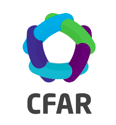 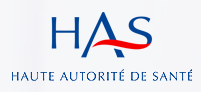 ACCRÉDITATION EN EQUIPE
Octobre 2022
					S.DEFRANCE
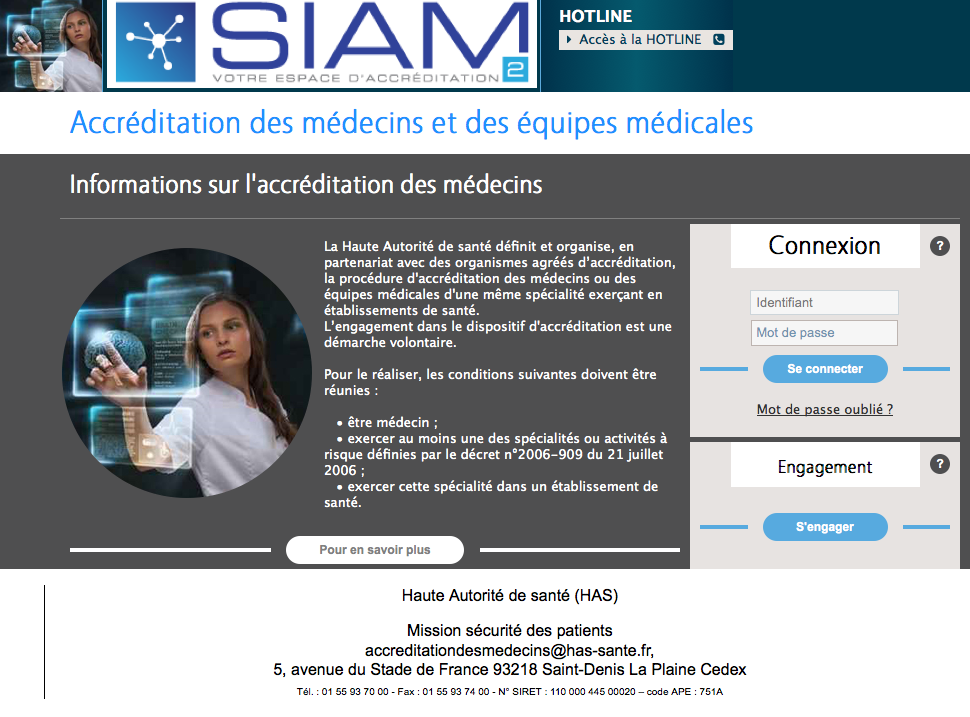 Accéder au site
Qu’est-ce que l’accréditation des médecins et des équipes médicales ?
L’accréditation des médecins est une méthode de gestion des risques pour les spécialités dites « à risque » c’est-à-dire exerçant sur un plateau technique.
La HAS a donné une définition de la gestion des risques : 
« Une démarche de gestion des risques a pour but d’assurer la sécurité du patient et des soins qui sont délivrés et en particulier de diminuer le risque de survenue d’événements indésirables pour le patient et la gravité de leurs conséquences »
Toujours rechercher une valence pluridisciplinaire (dans au moins 1 des 3 dimensions) et/ou une participation  multiprofessionnelle
La procédure d’accréditation en 2 étapes :
EIAS et BILAN
La déclaration d’événement indésirable (EIAS) : 
Déclarer des évènements indésirables (EIAS) qui ont été analysés au cours des RMM
Combien d’EIAS ? 
De 2 à 6 médecins = 1 EIAS par médecin
7 médecins = 6 EIAS
8 médecins = 7 EIAS
….. Au delà de 10 médecins = 10 EIAS 
Le référent fera la/les déclaration(s) sur le site de l’accréditation (une autre personne de l’équipe peut également déclarer les EIAS). 
Le Bilan annuel de l’équipe  :
À la fin de la première année, le référent réalise le bilan d’accréditation de l’équipe générant un certificat d’accréditation, à faire valoir auprès de votre établissement notamment dans le cadre de la certification des établissements mais aussi de la CPAM pour les médecins libéraux (Obtention d’une prime d’aide à la RCP, sous conditions d’éligibilité). Chaque année, le référent réalisera un bilan intermédiaire appelé « bilan annuel ».
Qui valide mes actions ? 
Un expert attitré à l’équipe validera vos EI et vos bilans.
Quels sont les avantages de l’accréditation en équipe?
L’anesthésie-réanimation est un travail d’équipe tout comme la méthode d’accréditation. 
L’accréditation valorise votre équipe dans le cadre de la certification des établissements (critère 3.7-06 du référentiel de certification des établissements)
Les EIAS sont ceux que vous avez analysé en RMM avec les mesures d’amélioration qui ont été décidées en équipe.
Le nombre d’EIAS déclarés par l’équipe est inférieur à ce qu’il serait dans le cadre de l’accréditation individuelle.
Le bilan est unique pour l’équipe
L’accréditation vous permet de valider votre obligation de DPC
Certains assureurs accordent des remises de prime pour les médecins accrédités
Comment constituer une équipe ?
Pour réaliser une démarche d’accréditation en équipe je dois être engagé ou m’engager individuellement sur le 
site de l’accréditation des médecins
  
Un référent d’équipe doit être identifié pour piloter la démarche
Le référent envoie au CFAR une demande de création d’équipe
Un expert est attribué à l’équipe pour effectuer le suivi


N’hésitez pas à nous contacter au 01 45 20 87 20 
accreditation@cfar.org
 dumeix@gmail.com